Advancing the Equity Agenda Equity-Minded Goalsetting
Board of Higher Education Meeting – May 5, 2020
Equity-Minded Goalsetting
Context
DHE has been solicited to apply for multiple Lumina Foundation grants, totaling to $1.25m, to support the Equity Agenda
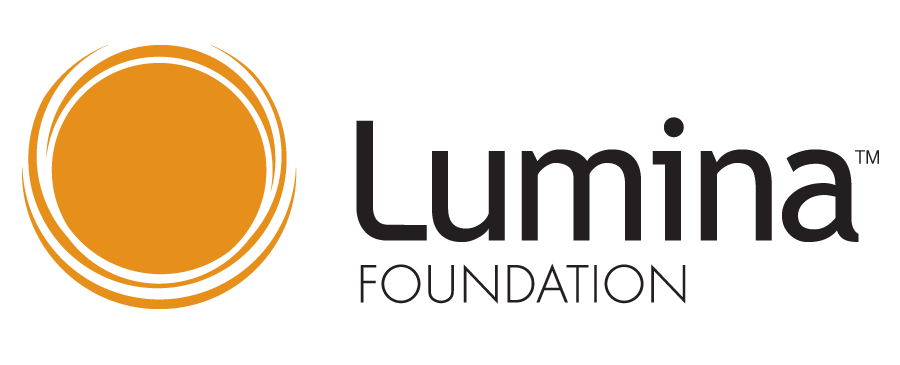 Equity-Minded Goalsetting
Context
DHE has been solicited to apply for multiple Lumina Foundation grants, totaling to $1.25m, to support the Equity Agenda
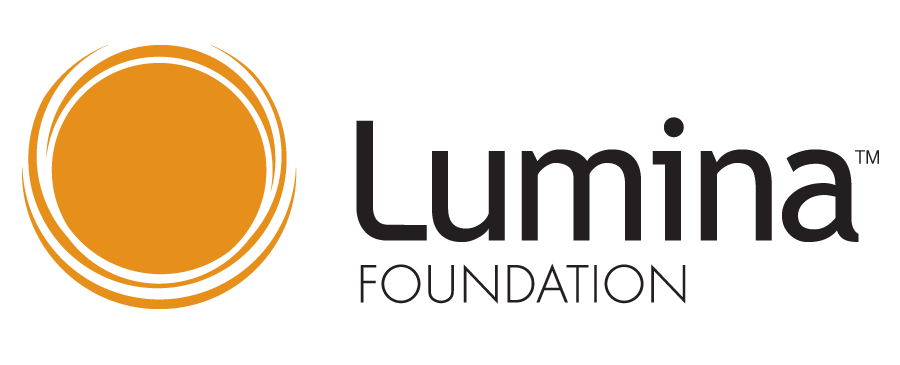 External Factors that May Affect Progress Toward Equity-Minded Goals
Equity-Minded Goalsetting
External Factors that May Affect Progress Toward Goals
Key Potential Factors
Demographic Changes
Impact of K–12 Trends
Demand for Higher Education
Funding for Higher Education
College Closures & Mergers
Economy
External Factors that May Affect Progress Toward Goals
Key Potential Factors
fewer students in traditional-age pipeline
growth in populations that have traditionally been underserved by higher education
retirements of working-age residents with postsecondary credentials
regional variation in population and demographic trends, especially in urban vs. rural regions
Demographic Changes
Impact of K–12 Trends
Demand for Higher Education
Funding for Higher Education
College Closures & Mergers
Economy
External Factors that May Affect Progress Toward Goals
Key Potential Factors
continued declines in high school dropout rates
interest in vocational education leading to direct employment after HS
Demographic Changes
Impact of K–12 Trends
Demand for Higher Education
Funding for Higher Education
College Closures & Mergers
Economy
External Factors that May Affect Progress Toward Goals
Key Potential Factors
Demographic Changes
Impact of K–12 Trends
Demand for Higher Education
Funding for Higher Education
College Closures & Mergers
Economy
shifting attitudes toward value of higher education
changes in employer requirements for postsecondary credentials/types
External Factors that May Affect Progress Toward Goals
Key Potential Factors
Demographic Changes
Impact of K–12 Trends
Demand for Higher Education
Funding for Higher Education
College Closures & Mergers
Economy
changes in federal & state funding for financial aid & higher education
External Factors that May Affect Progress Toward Goals
Key Potential Factors
Demographic Changes
Impact of K–12 Trends
Demand for Higher Education
Funding for Higher Education
College Closures & Mergers
Economy
student progress toward completion may be disrupted by closures
public institutions may attract students from closed institutions
External Factors that May Affect Progress Toward Goals
Key Potential Factors
Demographic Changes
Impact of K–12 Trends
Demand for Higher Education
Funding for Higher Education
College Closures & Mergers
Economy
changes in in-migration of educated workers, e.g., driven by employment opportunities
changes in out-migration of educated workers, e.g., driven by cost of living
higher unemployment rates are correlated with enrollment increases, especially at community colleges (but not necessarily increases in completion rates)
External Factors that May Affect Progress Toward Goals
Key Potential Factors
May produce unprecedented shifts in many aforementioned factors
higher unemployment rates
decreases in federal and state funding
college closures and mergers
May introduce new factors
emotional trauma and health concerns affecting student progress, whether they are retained or not
students questioning cost/value of remote learning vs. traditional
inequitable access to—or design of—remote learning
impact on international students & enrollment
Demographic Changes
Impact of K–12 Trends
Demand for Higher Education
Funding for Higher Education
College Closures & Mergers
Economy
COVID-19
External Factors that May Affect Progress Toward Goals
Impact on Goalsetting
Baselines and forecasts for today’s goalsetting are largely based on historical trends
New, evolving reality and analytic advancements may require revisiting these goals in the future
COVID-19 especially may negatively affect projections and goals, but should also serve as a strong imperative—and perhaps an opportunity—to address inequities in higher education
State Population Goals
Equity-Minded Goalsetting
State Population Goals
1. High-Quality Certificate & Higher
% of Massachusetts residents ages 25–64 who hold a high-quality certificate or higher
Trend & baseline source: Lumina Foundation, Stronger Nation annual reports; most recently published in February 2020
Lumina data sources:
Associate degree & higher: U.S. Census Bureau
High-quality certificate: Lumina/Georgetown Center for Education and Workforce analysis of U.S. Census Bureau and IPEDS data
Note: “High-quality” means earnings of graduates are 20% higher than earnings of adults with only a HS diploma
TIE Grant Requirement: Set a goal on this metric to achieve by 2030
METRIC
State Population Goals
1. High-Quality Certificate & Higher
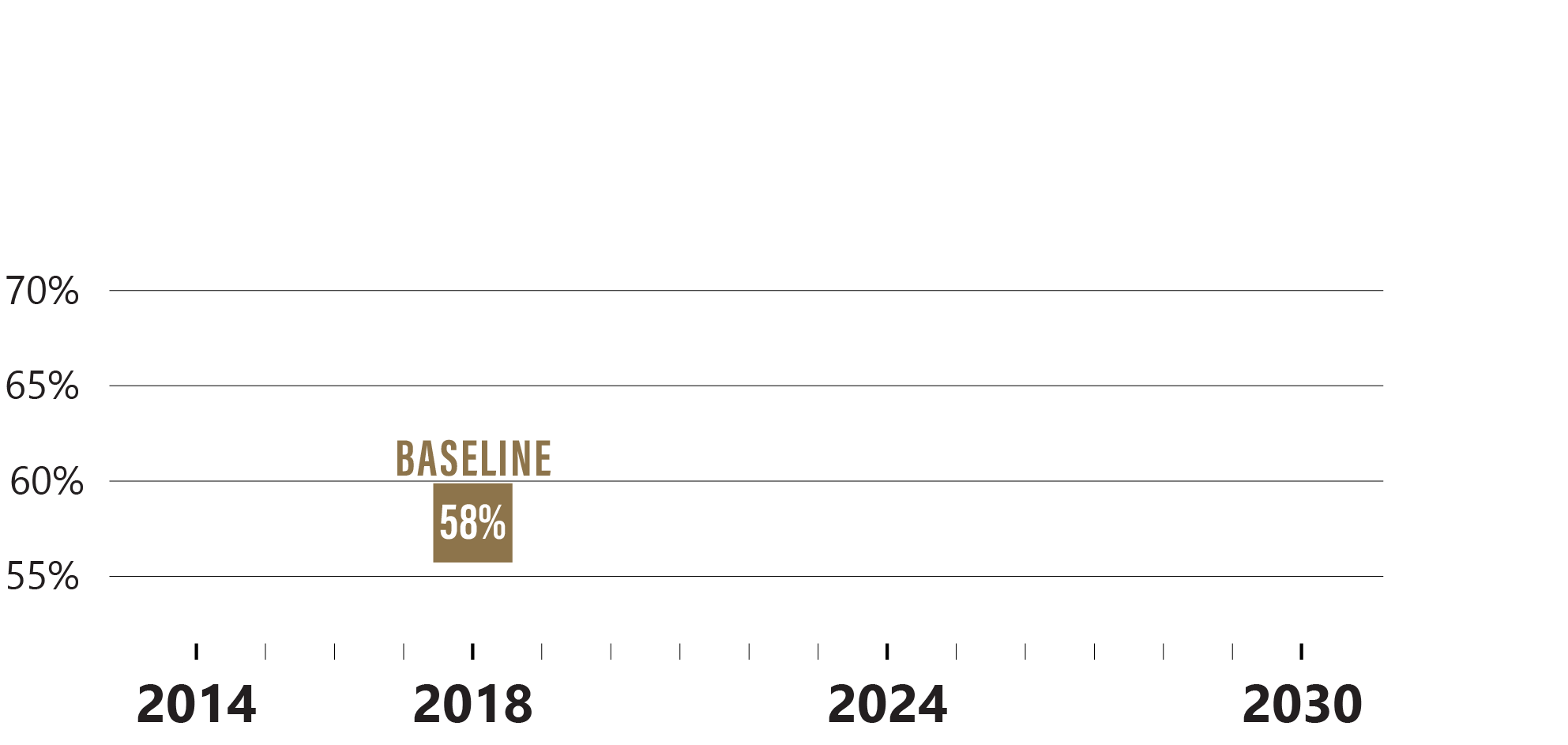 % of Massachusetts residents ages 25–64 who hold a high-quality certificate or higher
State Population Goals
1. High-Quality Certificate & Higher
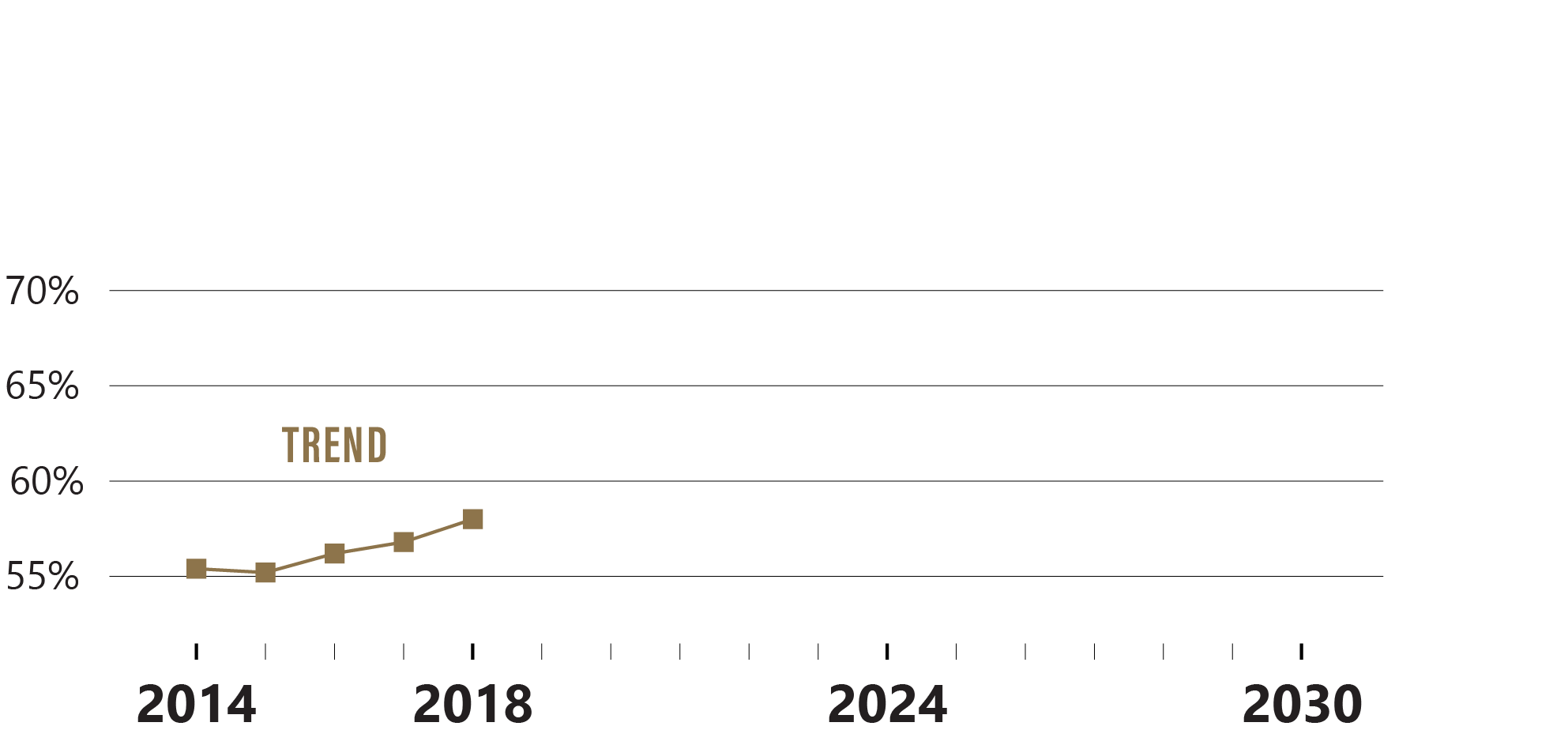 % of Massachusetts residents ages 25–64 who hold a high-quality certificate or higher
Only five years of trend data are available, as high-quality certificates were nottracked by Lumina prior to 2014.
State Population Goals
1. High-Quality Certificate & Higher
% of Massachusetts residents ages 25–64 who hold a high-quality certificate or higher
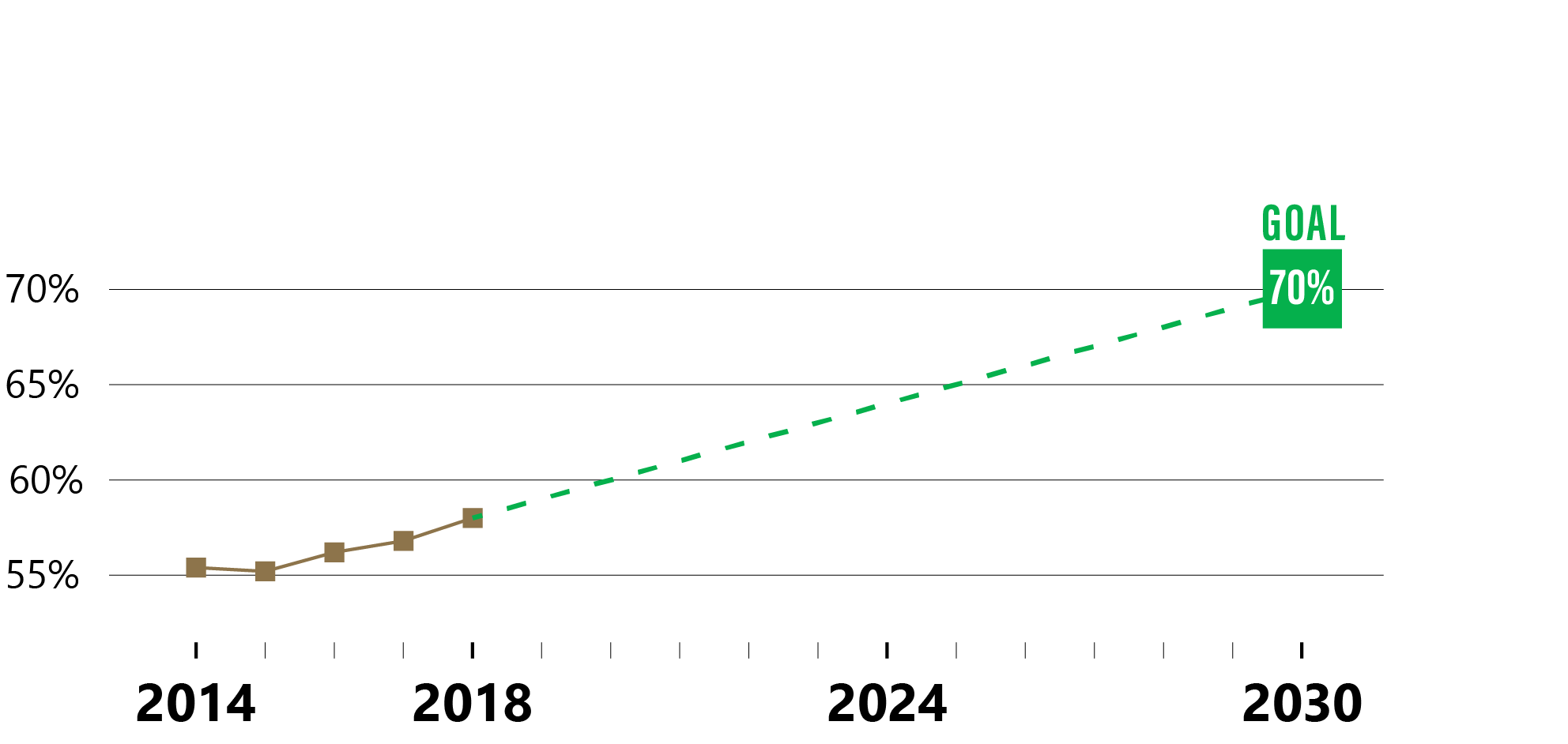 As mentioned, BHE reserves the right to increase this goal if future modeling suggest more robust increases are likely.
State Population Goals
2. Equity in Associate Degree & Higher
% of Mass. residents ages 25–64 who hold an associate degree or higher—by race/ethnicity
Trend & baseline source: Lumina Foundation, Stronger Nation annual reports; most recently published in February 2020
Lumina data sources:
Associate degree & higher: U.S. Census Bureau
Note: High-quality certificate data is excluded because it does not allow for disaggregation by race/ethnicity
Forecast source: Mass. Department of Higher Education 
TIE Grant Requirement: Set a goal to increase these rates for African American & Latinx residents by 5 percentage points by 2024 (the end of the grant period)
METRIC
State Population Goals
2. Equity in Associate Degree & Higher
% of Mass. residents ages 25–64 who hold an associate degree or higher—Latinx
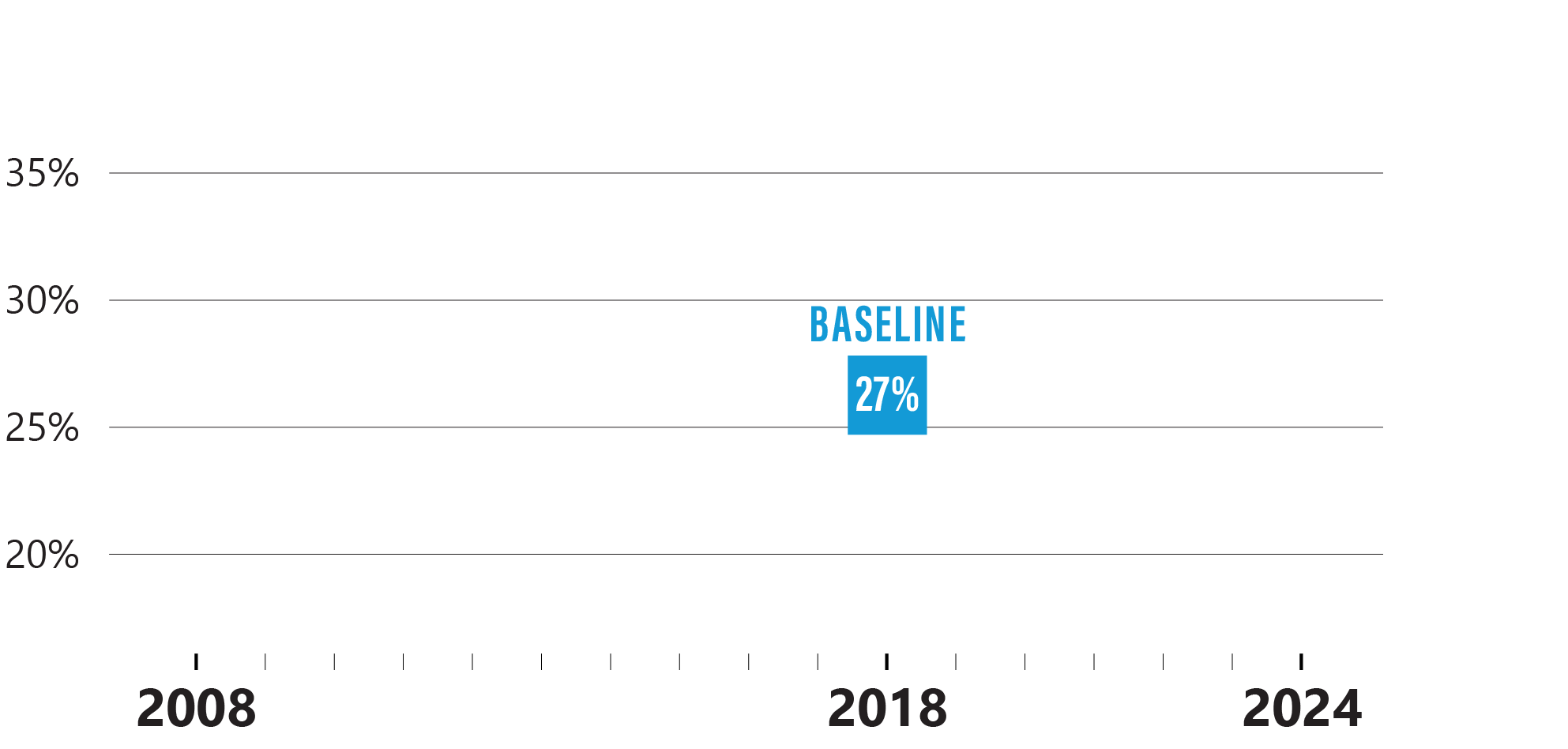 State Population Goals
2. Equity in Associate Degree & Higher
% of Mass. residents ages 25–64 who hold an associate degree or higher—Latinx
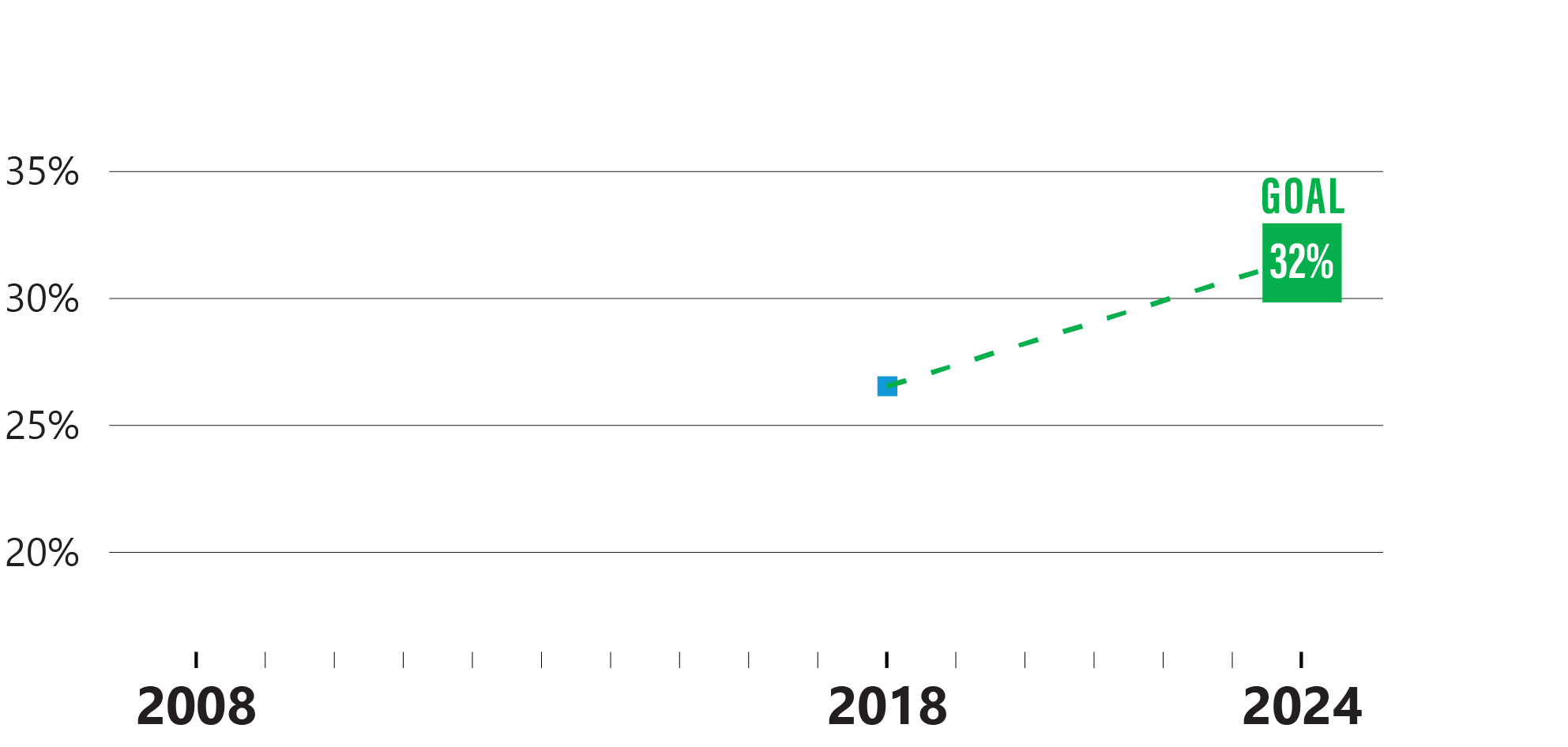 Goal meets Lumina requirement to increase rate by 5 percentage points by 2024.
State Population Goals
2. Equity in Associate Degree & Higher
% of Mass. residents ages 25–64 who hold an associate degree or higher—Latinx
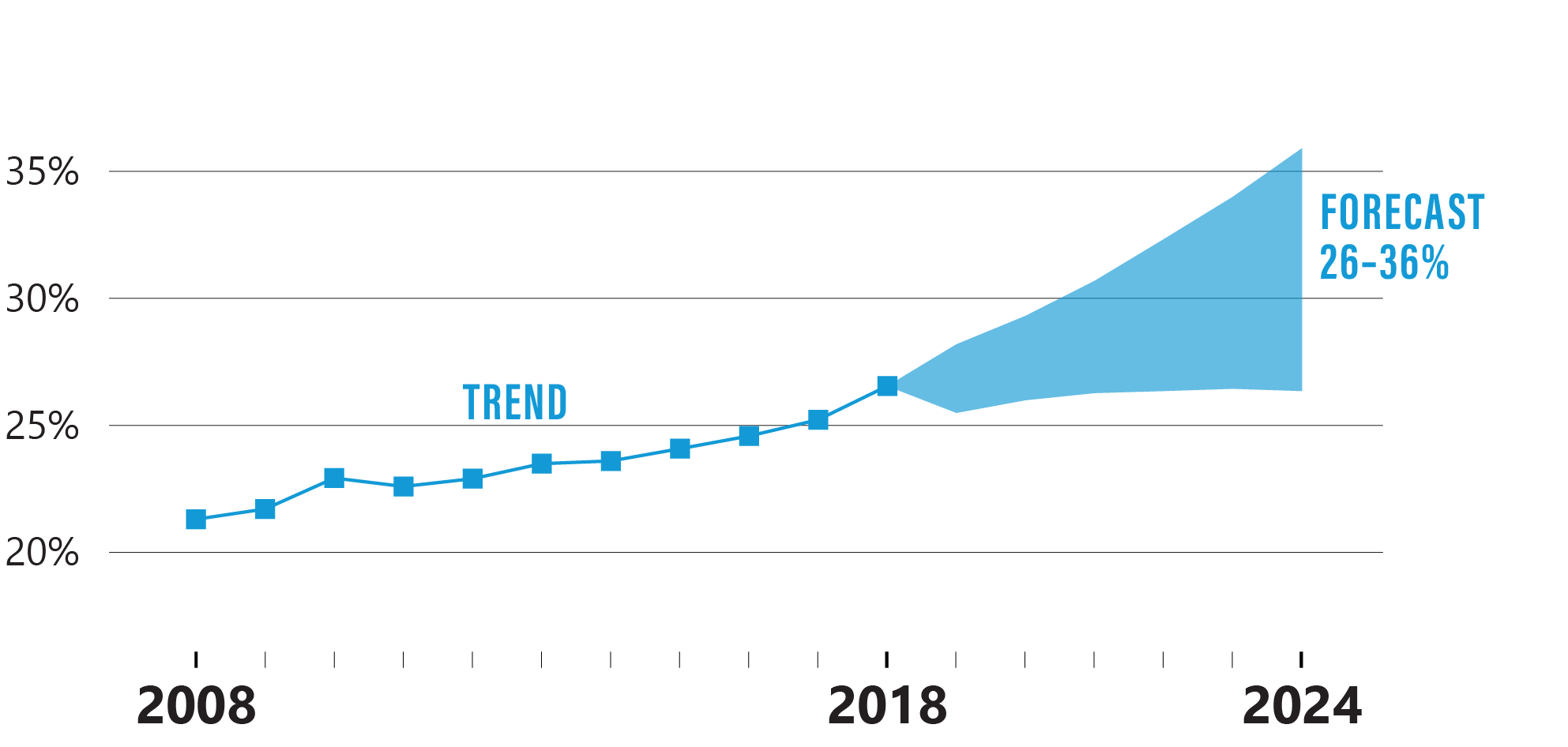 Upward trend has been rather steady for 10 years; forecast shown with 95% prediction interval.
State Population Goals
2. Equity in Associate Degree & Higher
% of Mass. residents ages 25–64 who hold an associate degree or higher—Latinx
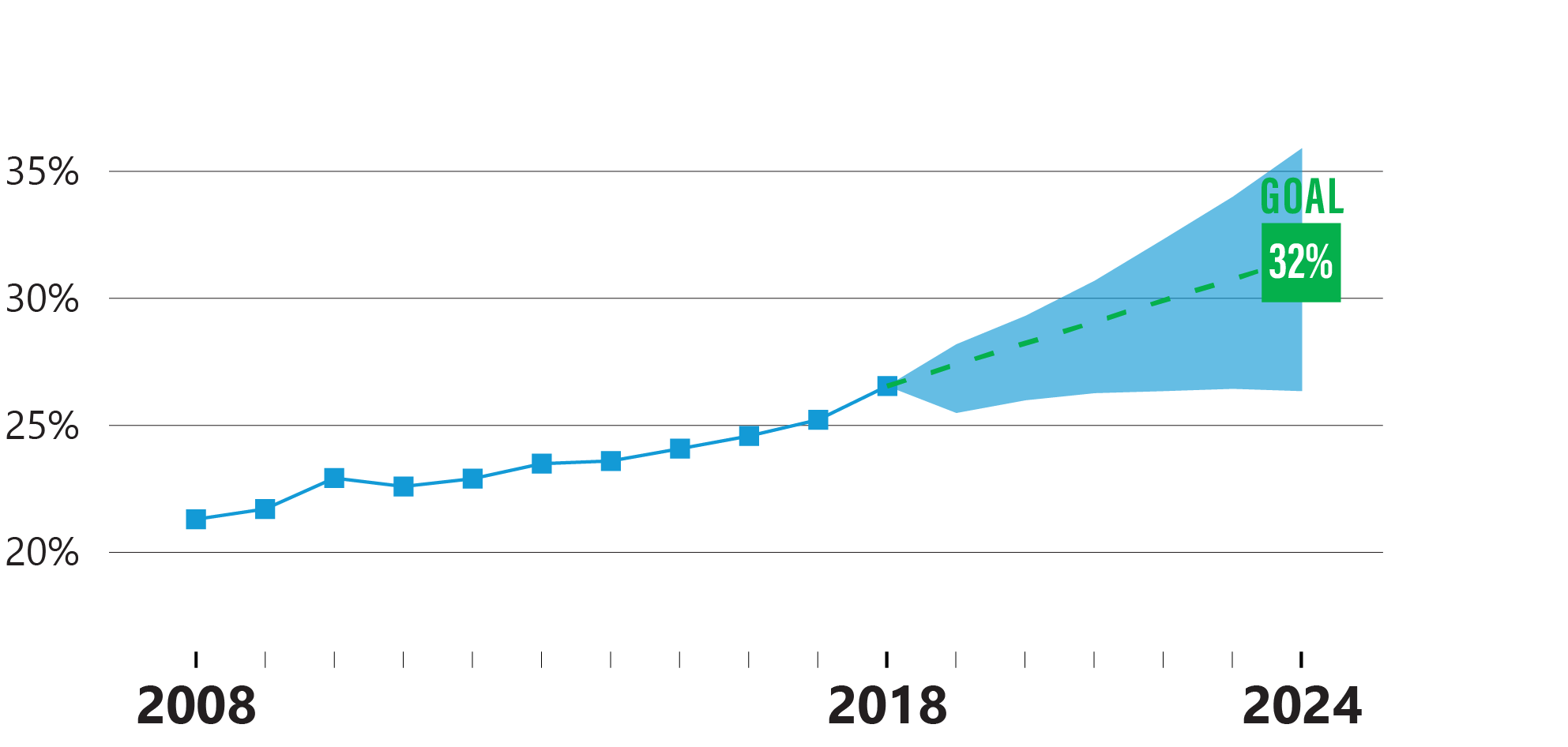 Lumina’s prescribed goal falls within the 95% prediction interval.
State Population Goals
2. Equity in Associate Degree & Higher
% of Mass. residents ages 25–64 who hold an associate degree or higher—African American
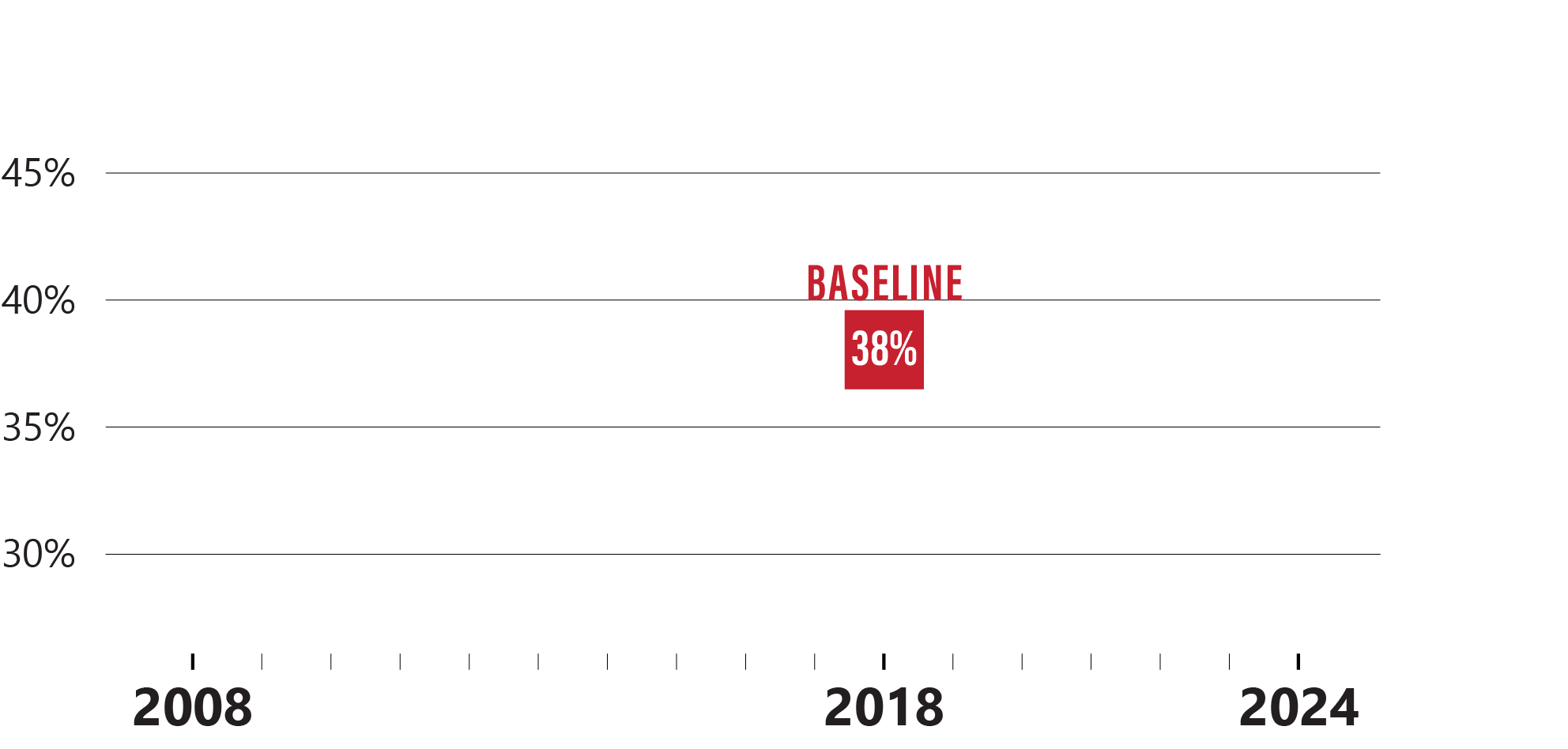 State Population Goals
2. Equity in Associate Degree & Higher
% of Mass. residents ages 25–64 who hold an associate degree or higher—African American
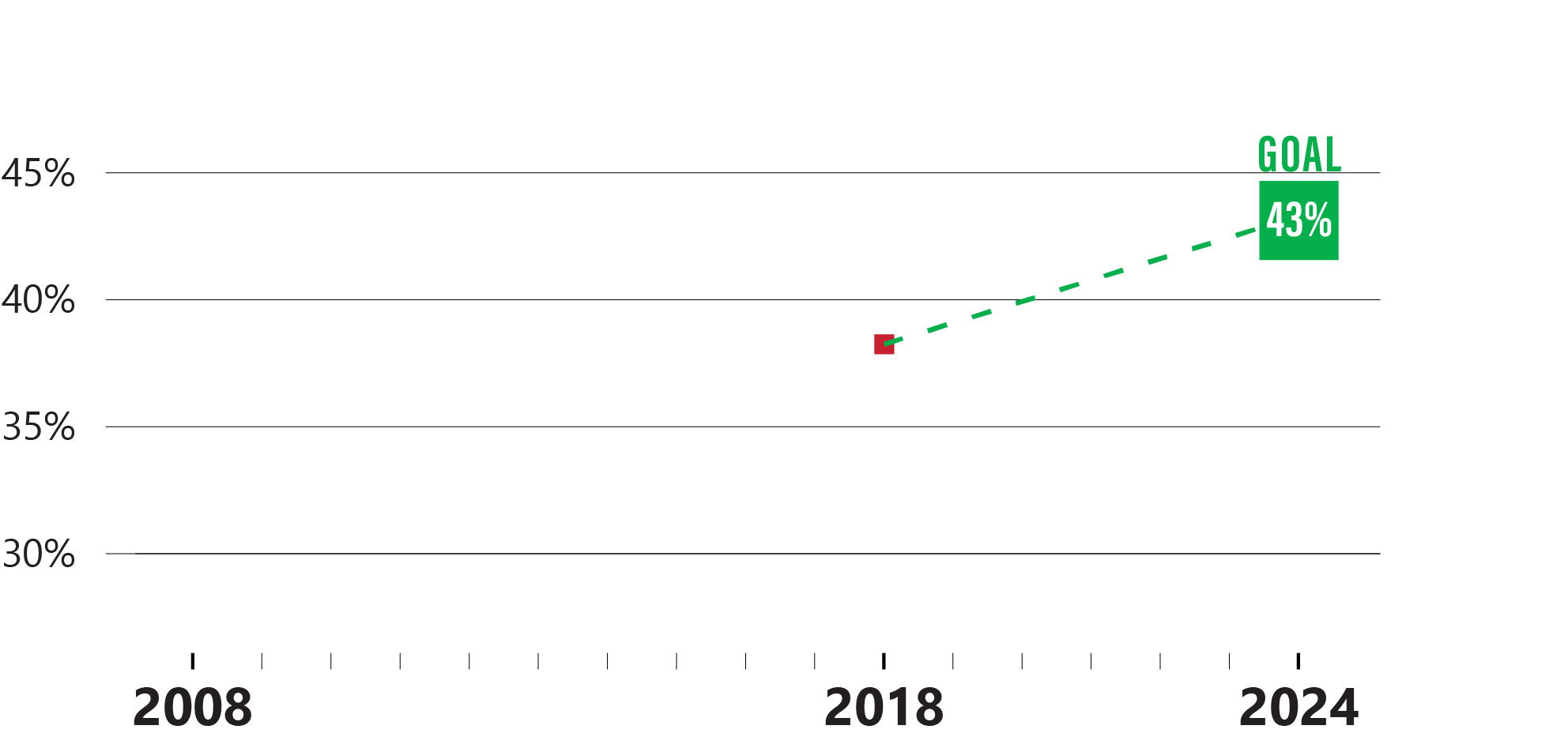 Goal meets Lumina requirement to increase rate by 5 percentage points by 2024.
State Population Goals
2. Equity in Associate Degree & Higher
% of Mass. residents ages 25–64 who hold an associate degree or higher—African American
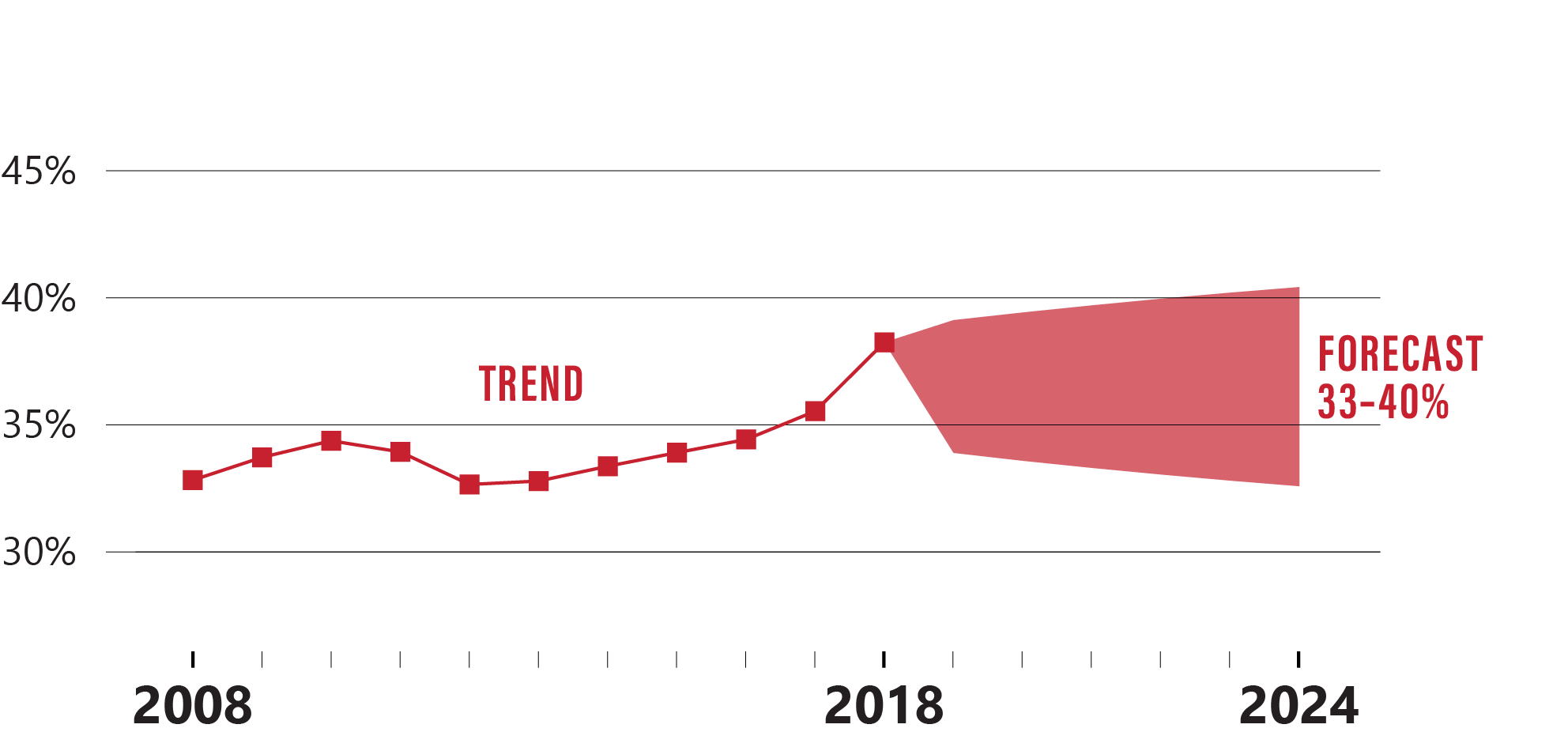 Volatile trend means the prediction interval is wide, even in the near-term years.
State Population Goals
2. Equity in Associate Degree & Higher
% of Mass. residents ages 25–64 who hold an associate degree or higher—African American
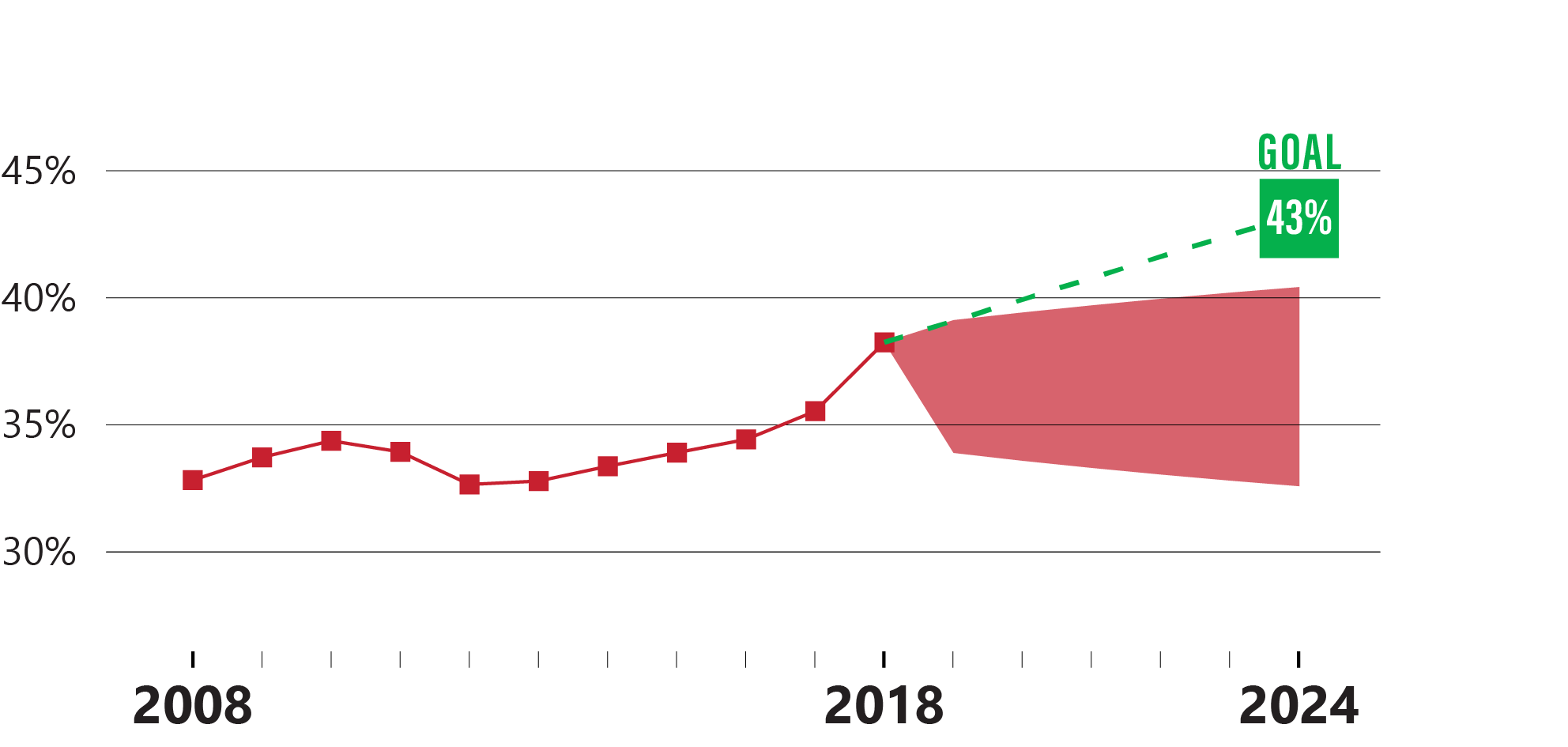 Lumina’s prescribed goal will require outpacing this forecast.
State Population Goals
2. Equity in Associate Degree & Higher
Context: Past trend shows large, persistent disparities over time, despite increased rates for each subgroup
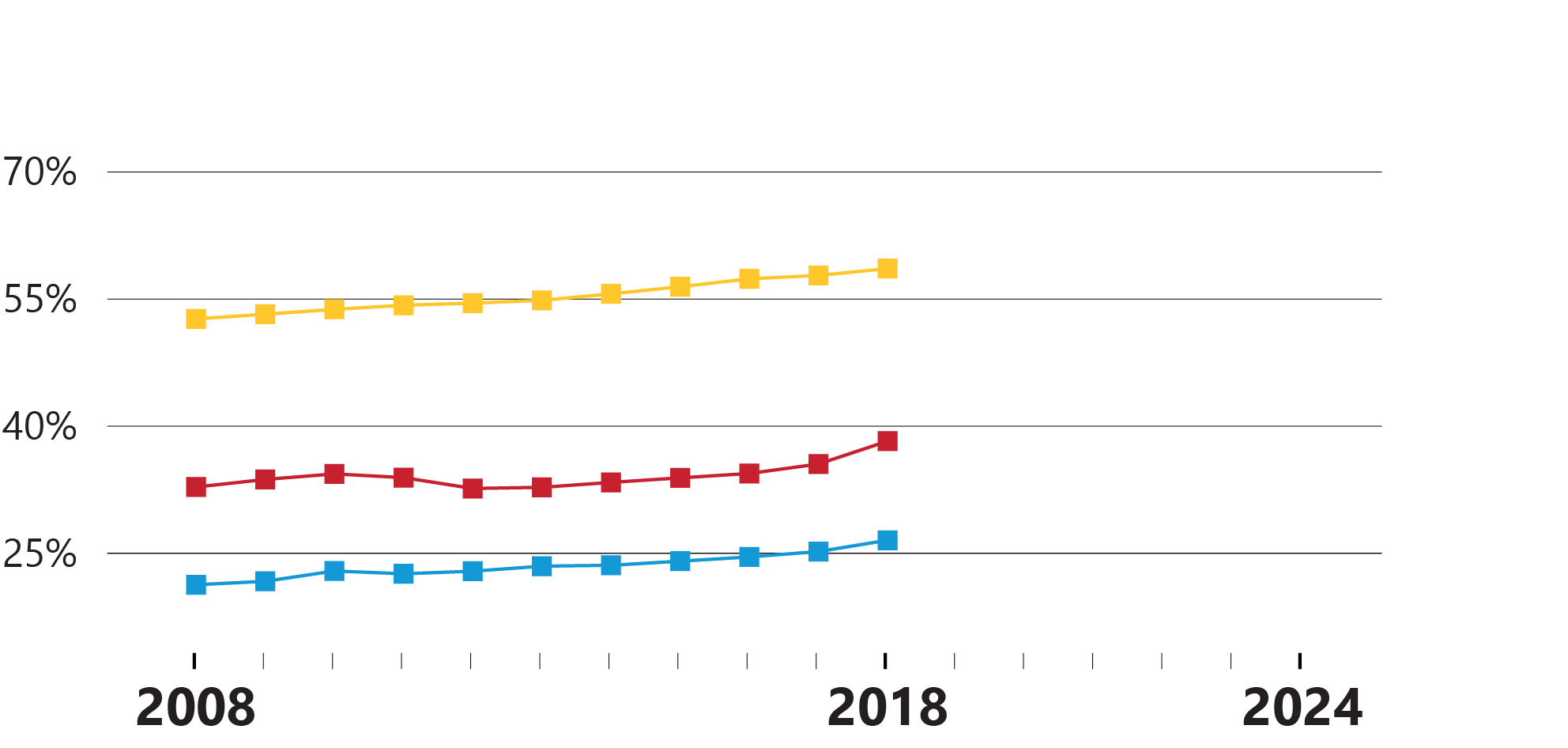 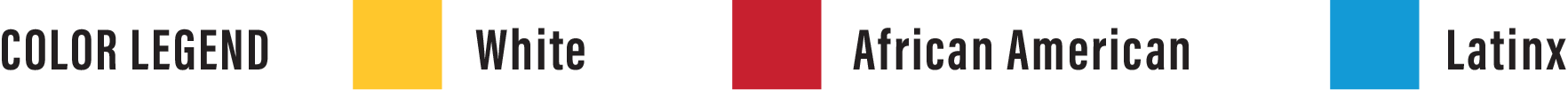 State Population Goals
2. Equity in Associate Degree & Higher
Context: Achieving goal may mean progress in reducing disparities, along with increased rates for each subgroup
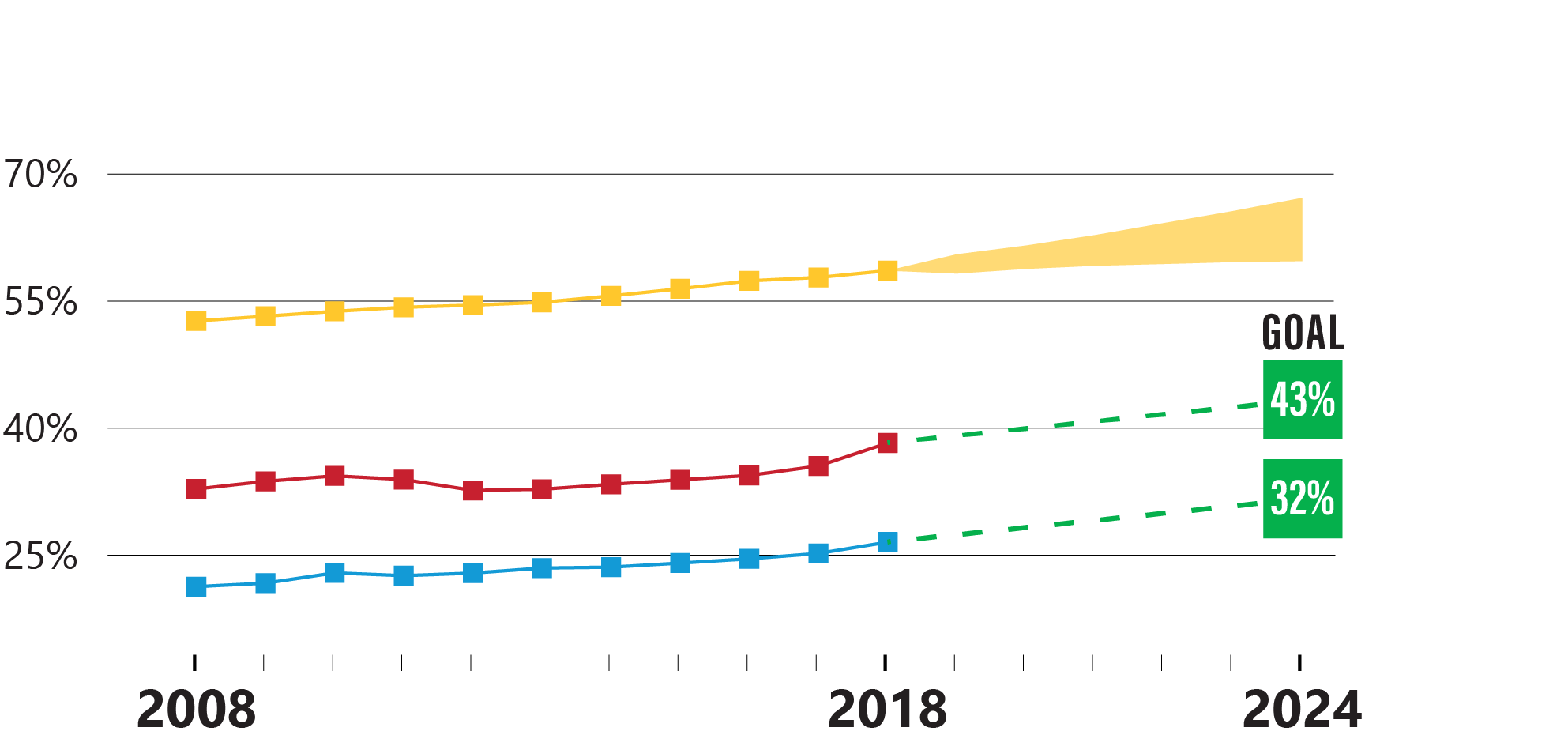 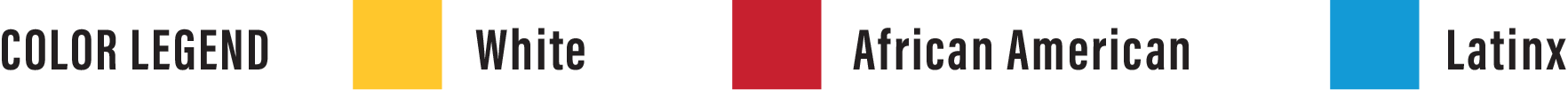 Massachusetts Public Higher Education Goals
Equity-Minded Goalsetting
Massachusetts Public Higher Education Goals
3. Equity in Public Higher Ed Completion
Significance of Public Higher Ed Completion Metric 
Area in which BHE policy decisions have the most direct impact
Majority of students of color in postsecondary education in Massachusetts attend public institutions
% of Massachusetts postsecondary students enrolled in public higher ed (FY2018):
62% of African American undergraduates
61% of Latinx undergraduates
54% of White undergraduates
Source: U.S. Department of Education (IPEDS)
Massachusetts Public Higher Education Goals
3. Equity in Public Higher Ed Completion
% of students completing credential after first enrolling in Mass. public higher education—by race/ethnicity
Trend & baseline source: Mass. Department of Higher Education (HEIRS), National Student Clearinghouse
Cohort: All students who enter Mass. public higher education as first-time undergraduates or new transfer students, whether full- or part-time
Desired Outcome: Students graduate with a certificate or degree within six years from any institution in U.S., public or private
Note: Agnostic of which segment/institution the student initially attended—one metric for whole system
Forecast source: Mass. Department of Higher Education
TIE Grant Requirement: Set an aspirational goal to achieve by 2024
METRIC
Massachusetts Public Higher Education Goals
3. Equity in Public Higher Ed Completion
% of students completing credential after first enrolling in Mass. public higher education—Latinx
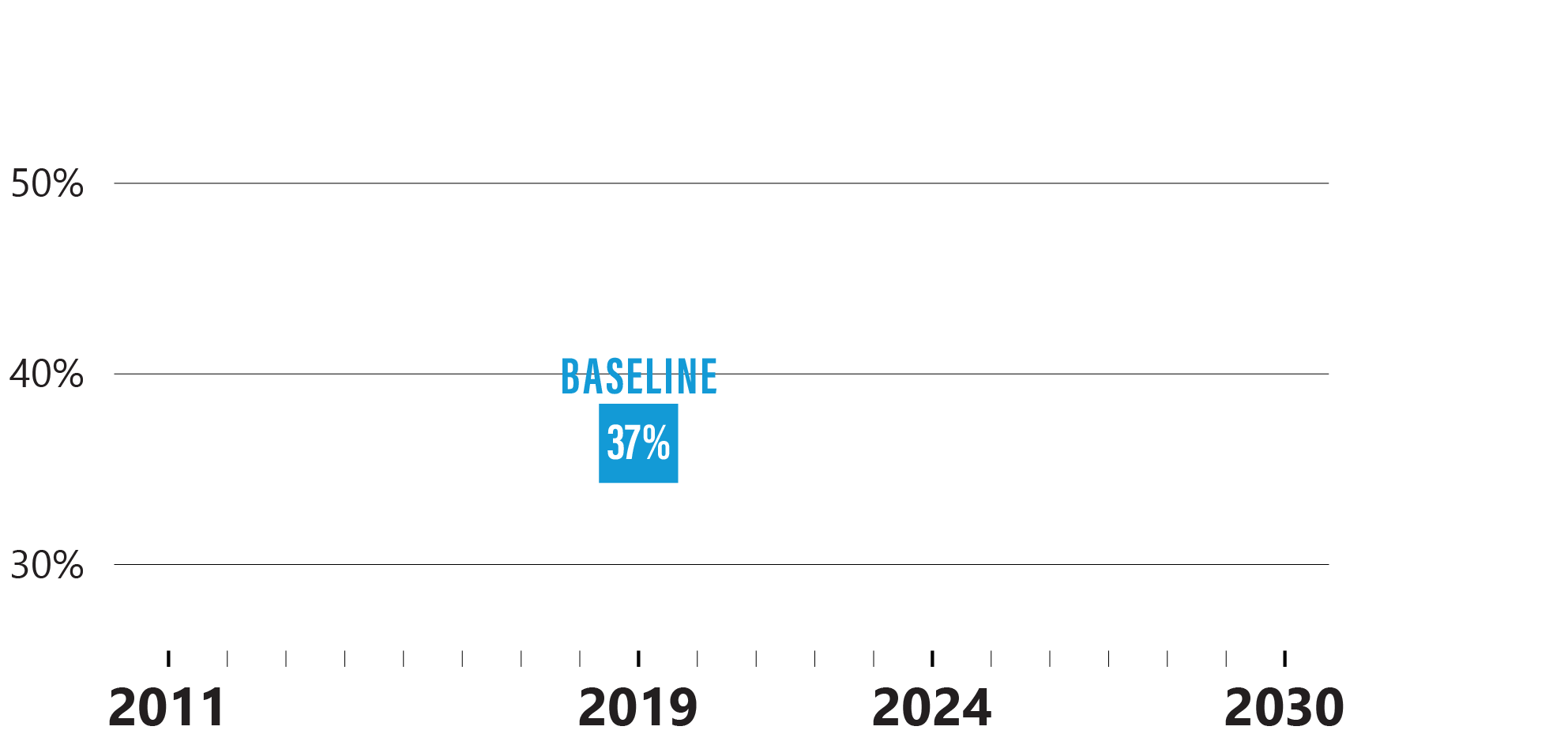 (Entered 2013, earned credential by 2019)
Massachusetts Public Higher Education Goals
3. Equity in Public Higher Ed Completion
% of students completing credential after first enrolling in Mass. public higher education—Latinx
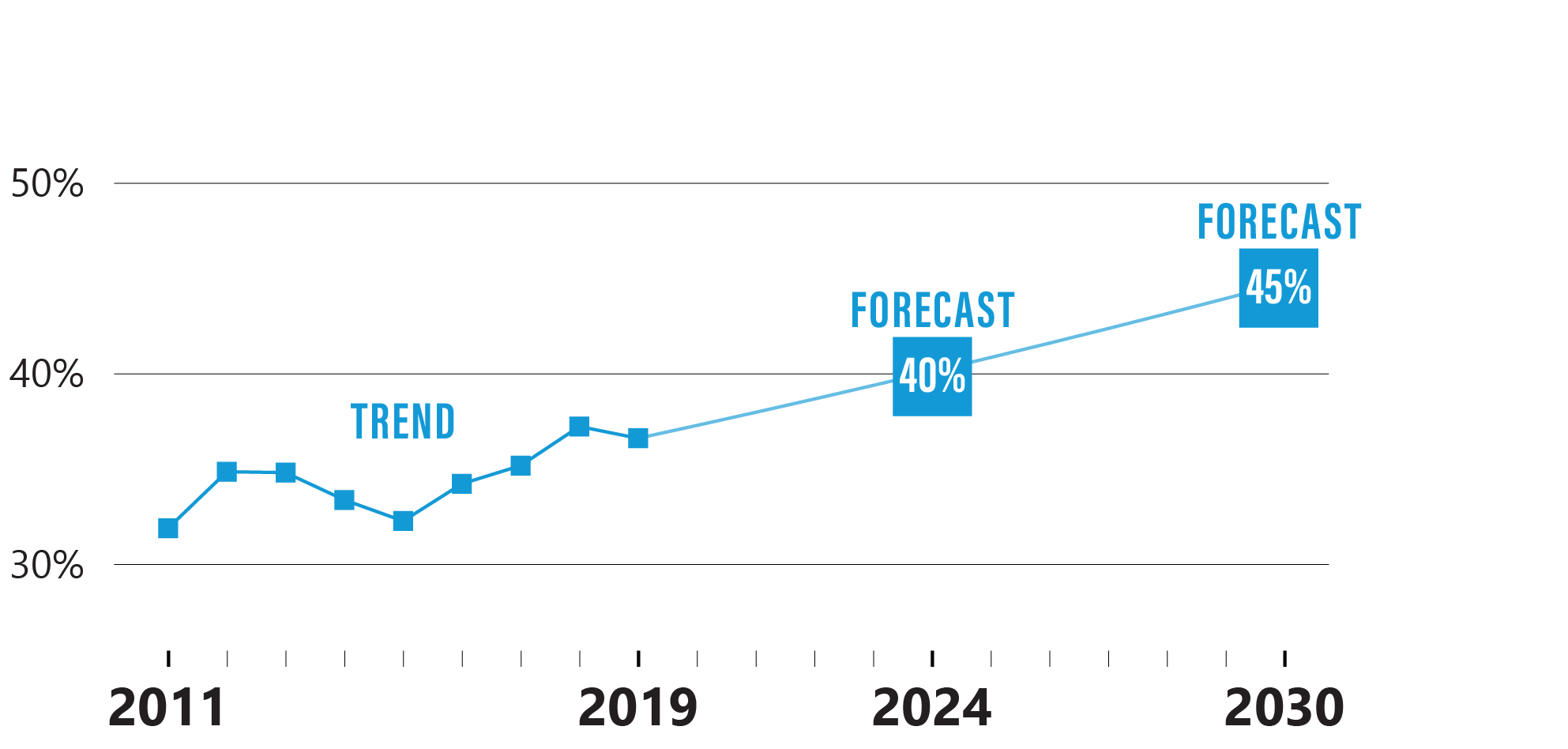 (Entered 2005, earned credential by 2011)
(Entered 2013, earned credential by 2019)
(Entered 2018, earn credential by 2024)
(Enter 2024, earn credential by 2030)
Trend is volatile, with a dip in the rate for the cohorts who enrolled during the Great Recession. AAGR for 2011–2019 (1.8%) applied to future cohorts.
Massachusetts Public Higher Education Goals
3. Equity in Public Higher Ed Completion
% of students completing credential after first enrolling in Mass. public higher education—Latinx
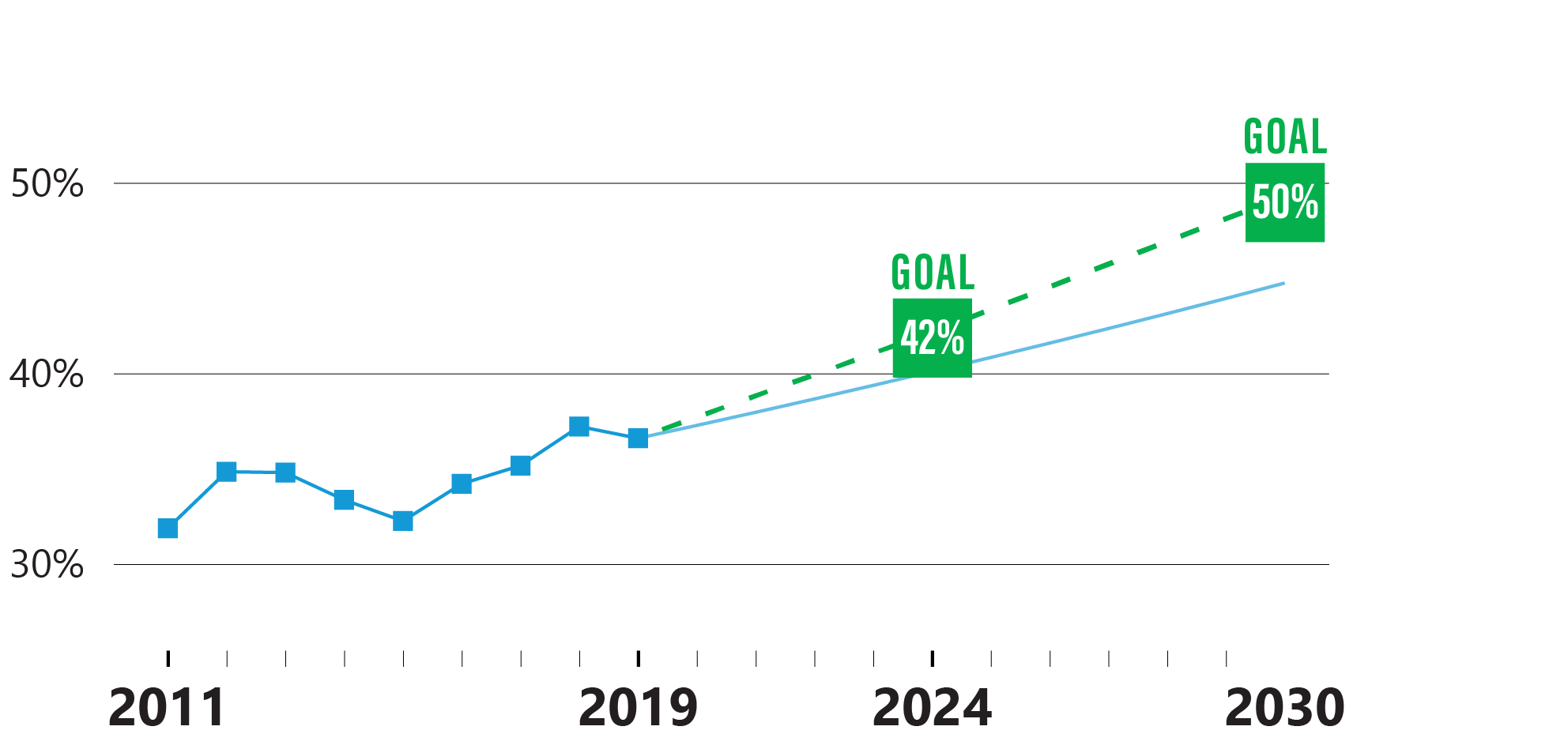 (Entered 2005, earned credential by 2011)
(Entered 2013, earned credential by 2019)
(Entered 2018, earn credential by 2024)
(Enter 2024, earn credential by 2030)
Goal represents aspiration to exceed current pace by 5% in 2024 (40 * 1.05 = 42) and 10% in 2030 (45 * 1.1 = 50).
Massachusetts Public Higher Education Goals
3. Equity in Public Higher Ed Completion
% of students completing credential after first enrolling in Mass. public higher education—African American
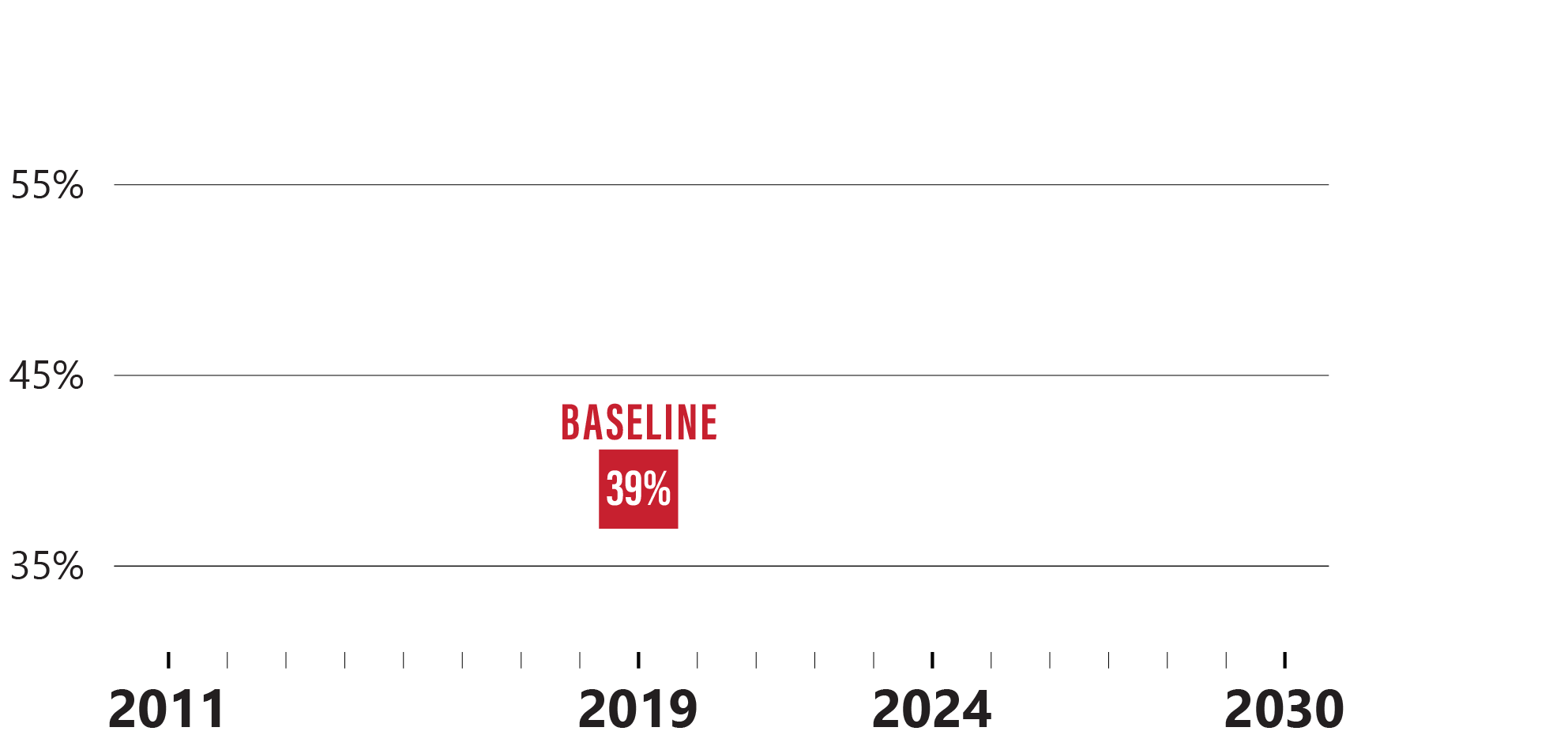 (Entered 2013, earned credential by 2019)
Massachusetts Public Higher Education Goals
3. Equity in Public Higher Ed Completion
% of students completing credential after first enrolling in Mass. public higher education—African American
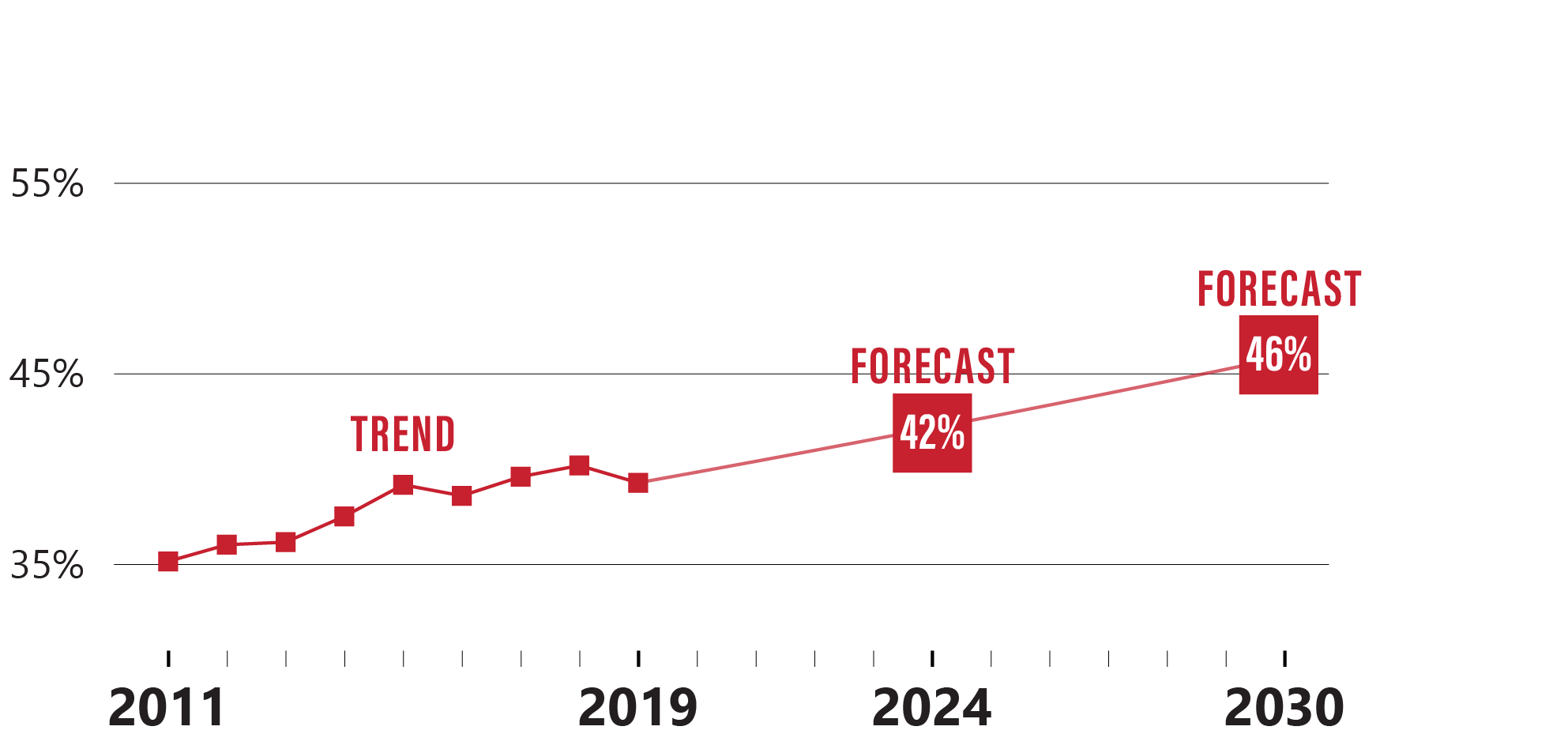 (Entered 2005, earned credential by 2011)
(Entered 2013, earned credential by 2019)
(Entered 2018, earn credential by 2024)
(Enter 2024, earn credential by 2030)
Trend is volatile, but mostly climbing, even during Great Recession. AAGR for 2011–2019 (1.4%) applied to future cohorts.
Massachusetts Public Higher Education Goals
3. Equity in Public Higher Ed Completion
% of students completing credential after first enrolling in Mass. public higher education—African American
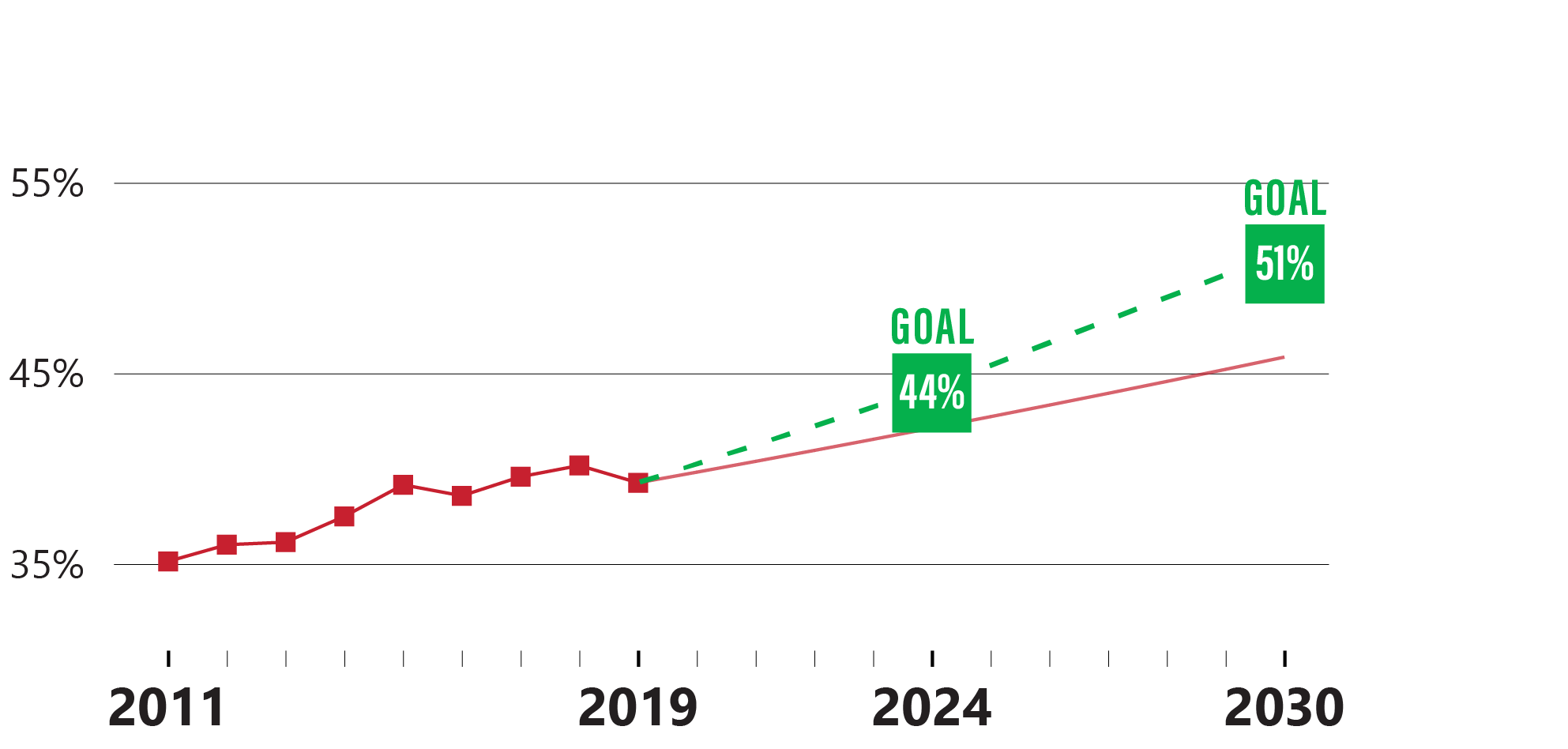 (Entered 2005, earned credential by 2011)
(Entered 2013, earned credential by 2019)
(Entered 2018, earn credential by 2024)
(Enter 2024, earn credential by 2030)
Goal represents aspiration to exceed current pace by 5% in 2024 (42 * 1.05 = 44) and 10% in 2030 (46 * 1.1 = 51)
Massachusetts Public Higher Education Goals
3. Equity in Public Higher Ed Completion
Context: Forecast shows disparities widening slightly over time, despite increased rates for each subgroup
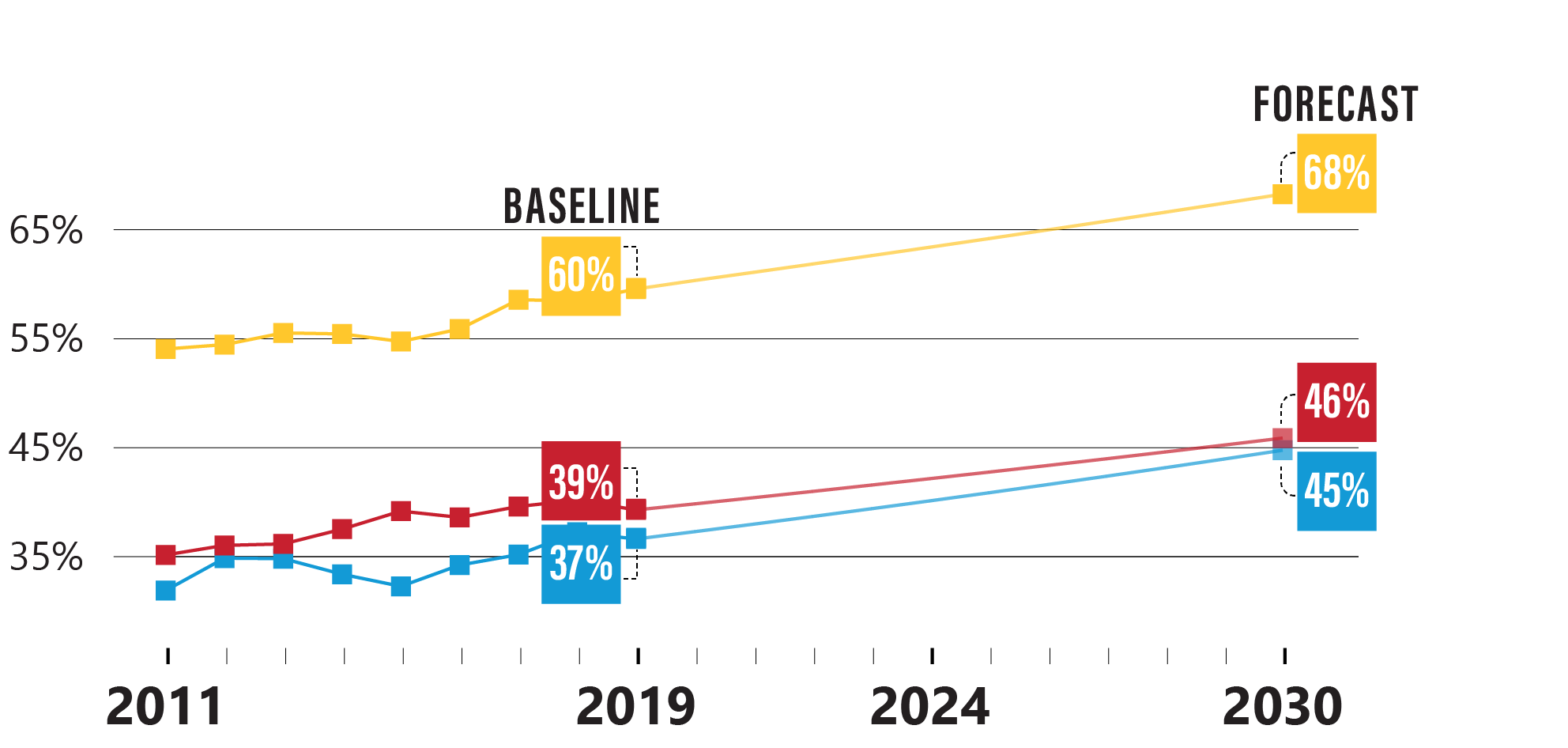 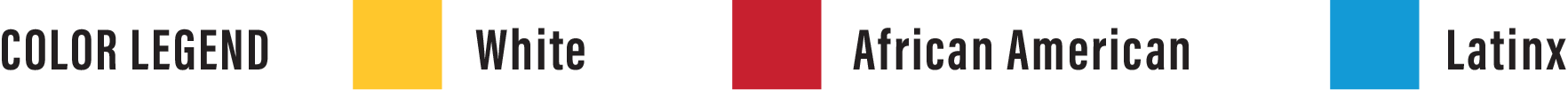 Massachusetts Public Higher Education Goals
3. Equity in Public Higher Ed Completion
Context: Achieving 2030 goal would mean a nearly 25% reduction in disparities, along with increased rates for each subgroup
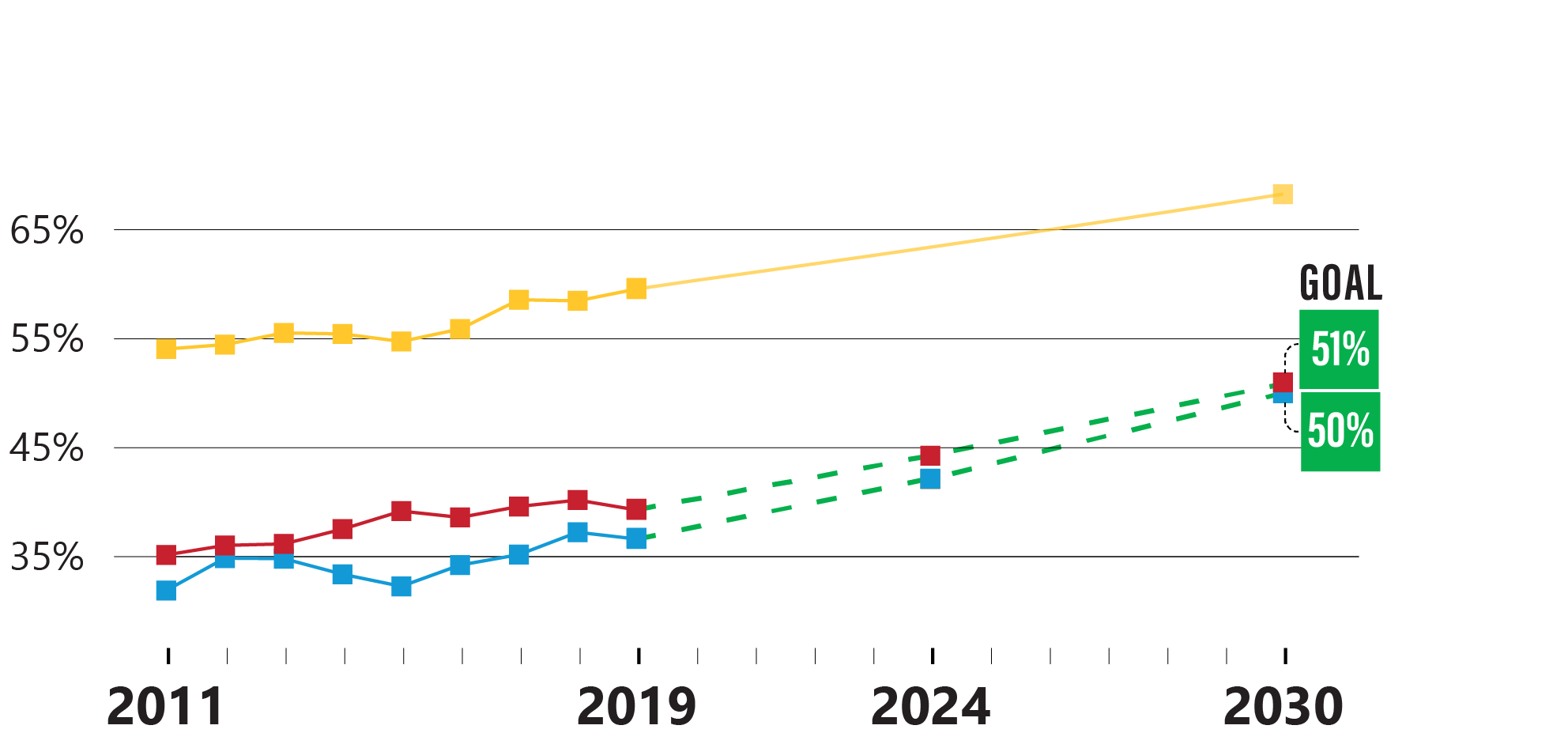 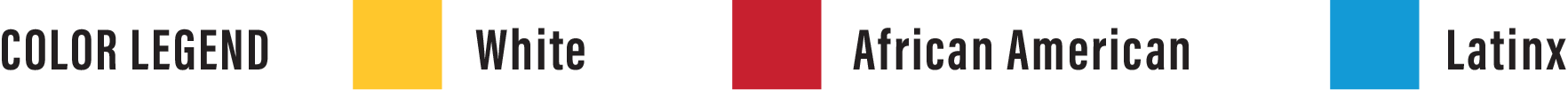 Massachusetts Public Higher Education Goals
4. Equity in First-Year Success
Short-Term Reporting
While pursuing these long-term goals, DHE will also track and report on racial/ethnic gaps in first-year success metrics incorporated into PMRS, including:
Completion of college-level math and English in the first year
On-time credit accumulation
Persistence to a second year of postsecondary education
Source: Massachusetts Department of Higher Education (HEIRS)
Planning to Develop Equity Agenda Goal Dashboard
Equity-Minded Goalsetting
Planning to Develop Equity Agenda Goal Dashboard
Data Dashboard Challenge Grant
DHE was solicited to apply for a Data Dashboard Challenge Grant, created to help states develop dashboards that:
Improve utilization of state data systems for policy-making and decision-making
May serve as exemplars to other states
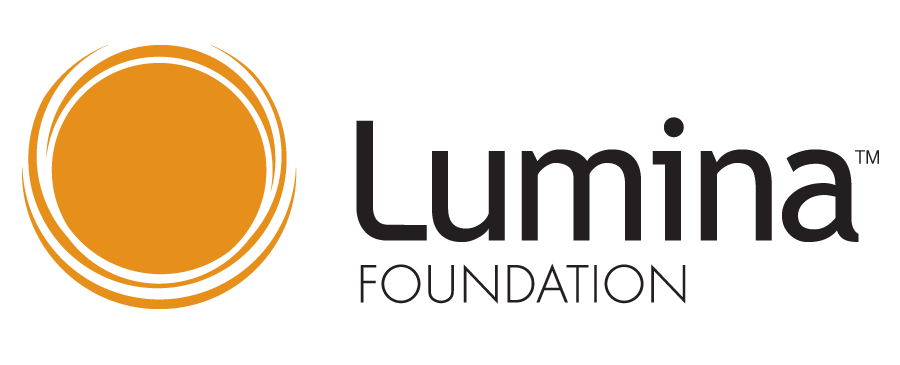 Planning to Develop Equity Agenda Goal Dashboard
Dashboard Vision
Support the needs of stakeholders to ensure student success by:
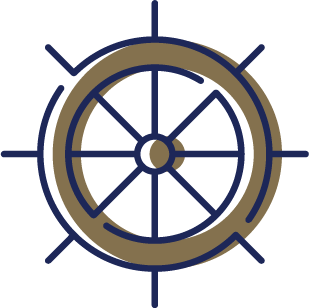 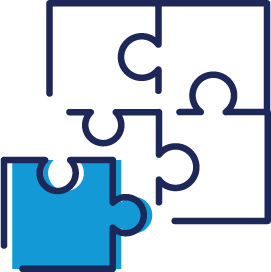 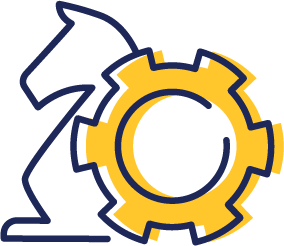 Planning to Develop Equity Agenda Goal Dashboard
Phase One: Planning & Buy-in
To mobilize higher education and advance state policy to support the Equity Agenda, dashboard must be:
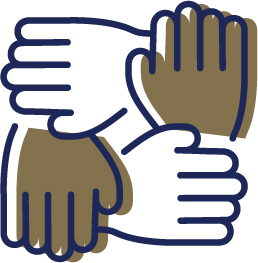 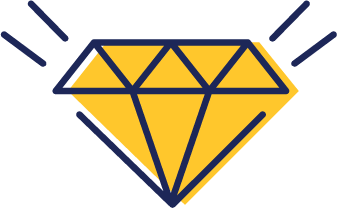 Planning to Develop Equity Agenda Goal Dashboard
Phase One: Planning & Buy-in
In planning and throughout project, DHE will consult with:
Partners in state government (BHE, EOE, BESE/DESE, EOLWD) 
Leadership of public campuses
Institutional research colleagues from public campuses
Representatives of other intended audiences (campus trustees, Governor’s Office, Legislature, think tanks, business leadership groups, philanthropic organizations, etc.)
Researchers & academics from outside the public higher education system
Planning to Develop Equity Agenda Goal Dashboard
Phase Two: Analysis
The project will require extensive methodological work, including:
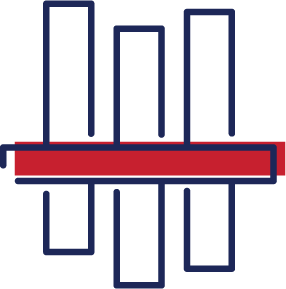 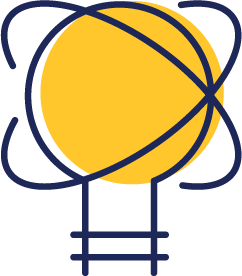 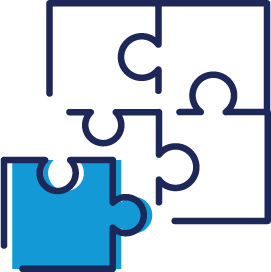 Planning to Develop Equity Agenda Goal Dashboard
Phase Two: Analysis
Policy and budgetary levers that we’ll explore with research & data science experts include changes in:
First-year momentum (Goal 4)
Rate of completion of Gateway Math & English courses during first year (or first 24 credits)
On-time credit accumulation rates during first year (or first 24 credits)
Rate of retention from first year to second year
Enrollment or representation rates 
Participation in Early College and other innovative pathways
Affordability (net price, unmet need, etc.) 
Participation in wraparound student supports
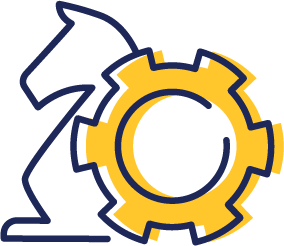 Planning to Develop Equity Agenda Goal Dashboard
Phase Two: Analysis
Depending on the lever, analysis may call for an academic research approach or a data science approach; for example:
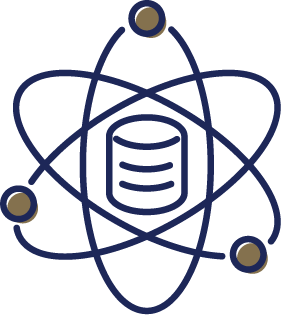 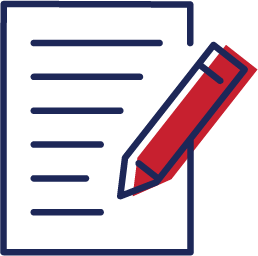 Planning to Develop Equity Agenda Goal Dashboard
Phase Three: Design
DHE will then design a public-facing dashboard that fulfills the vision with:
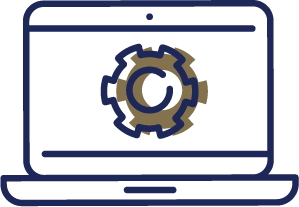 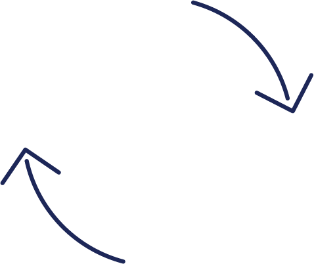 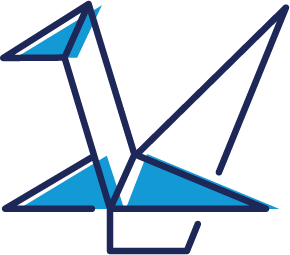 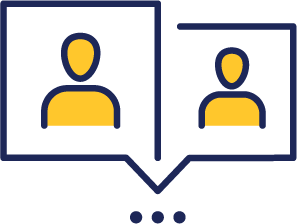 Planning to Develop Equity Agenda Goal Dashboard
Phase Four: Operationalization
To ensure sustainability and ability to share with other states, the project will conclude with:
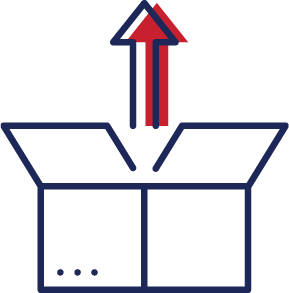 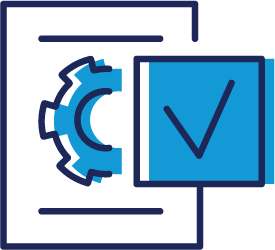 Discussion